Algemene Vergadering LOP Oudenaarde Basis
4 december 2018
Centrale aanmeldingsprocedure – wat blijft?
Initiatiefnemer = gemeente; beheerder = LOP-deskundige; systeem = V-ICT-OR
Ordening obv. (1) schoolkeuze (2) afstand (3) toeval
Voorrangsgroepen schrijven vooraf in en worden niet geweigerd (uitz.: aanmelden voor De Vier Tuinen)
Capaciteitsgroepen en berekening vrije plaatsen per geboorte- en leerjaar
Dubbele contingentering alleen voor instroomjaren
Bekendmaking via folder, websites en intermediaire partners 
Disfunctiecommissie = stuurgroep LOP
Centrale aanmeldingsprocedure – wat is nieuw?
Tijdlijn:



Subsidie: €5000
Dossier: standaard of afwijking
Geen beperking in aantal schoolkeuzes
Lijst niet gunstig gerangschikte lln = wachtlijst
Aangrenzende gemeenten?
Perspectieven/projecten 2019
Project School & Ouders (Leerpunt)
Ouderbetrokkenheid, communicatie, opvoedingsondersteuning (zie brochure)
5 sessies van 3u à €130 per uur (€1.950)
Normaliter traject per school, maar per groep kan ook
Stuurgroep 21/1

Project verteltassen (i.s.m. bibliotheek?)
Oplijsten verteltassen (op Pinterest?)
Jeugdwerking bib: diverse plannen o.a. verteltassen, uitwisselen, inventariseren
Stuurgroep 21/1? Werkgroep?

Project Stop 4-7 (CKG Glorieux Ronse)
moeilijk gedrag thuis en/of op school bij kinderen van 4 tot en met 7 jaar 
Voor ouders, leerkracht en kind
Project verteltassen
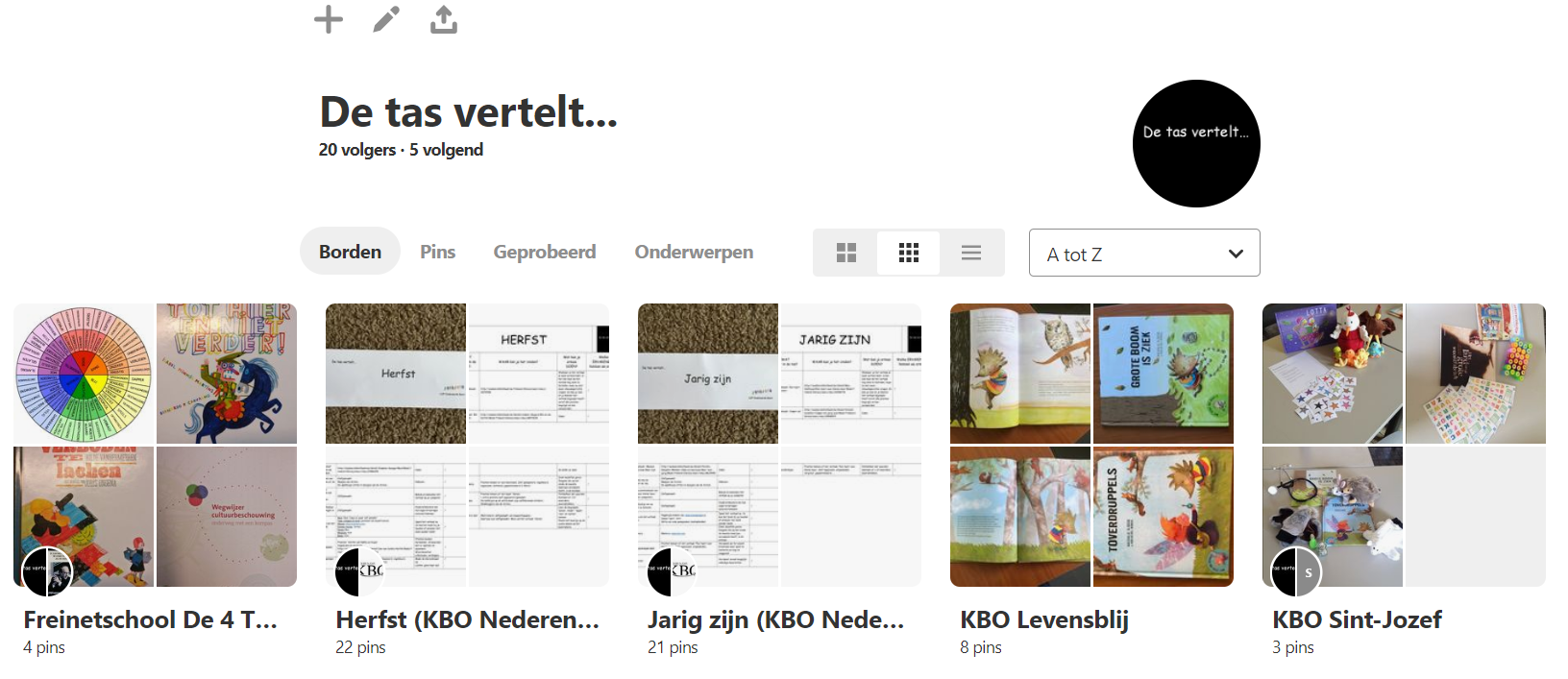 Project verteltassen
Project verteltassen